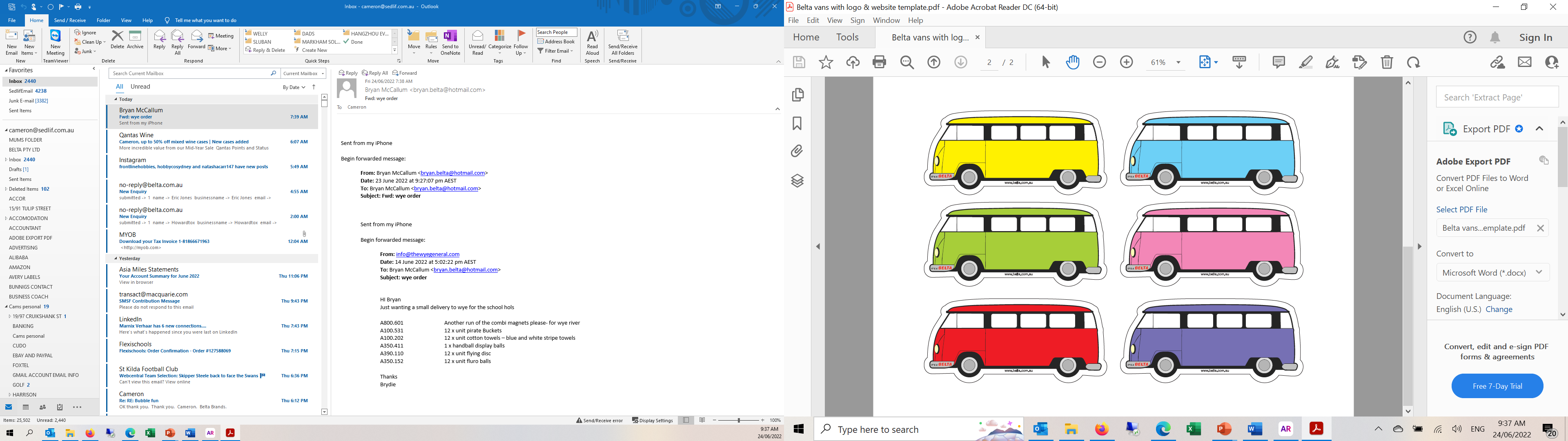 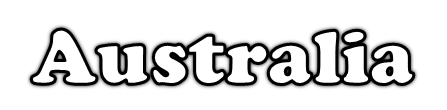 I
I
Australia
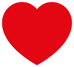 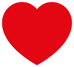 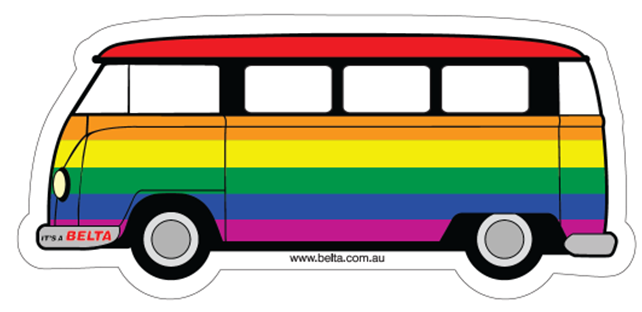 I
I
NIMBIN
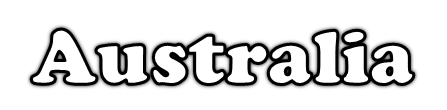 I
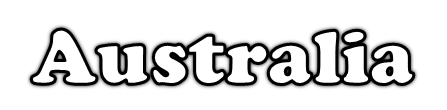 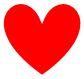 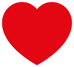 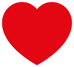 I
I
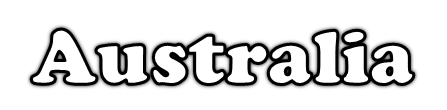 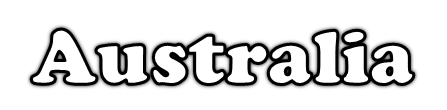 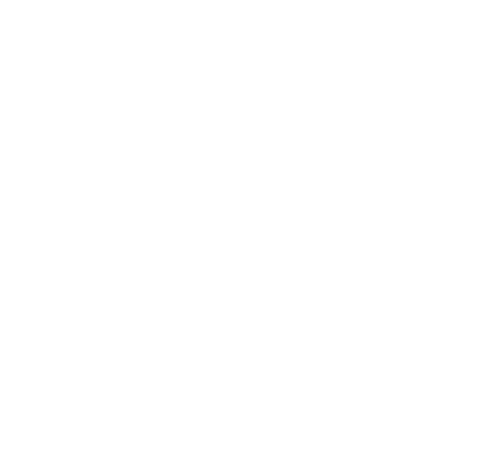 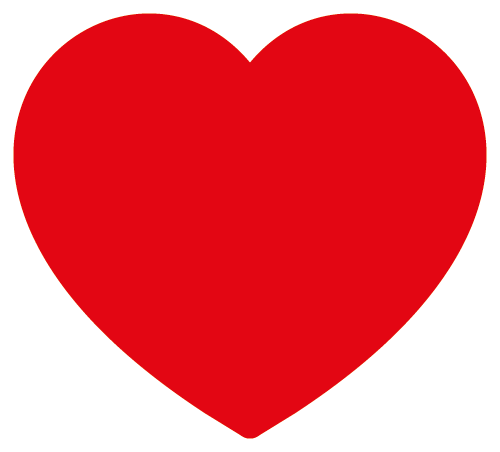 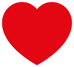